5 電容 Capacitance
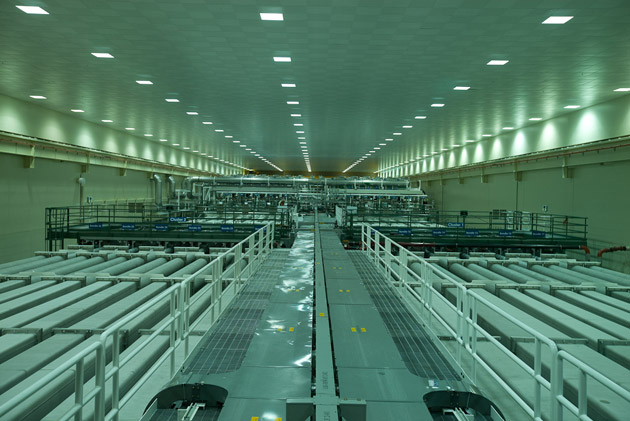 National Ignition Facility
[Speaker Notes: http://www.wired.com/science/discoveries/news/2009/05/gallery_nif?currentPage=4]
Explosions in Airborne Dust
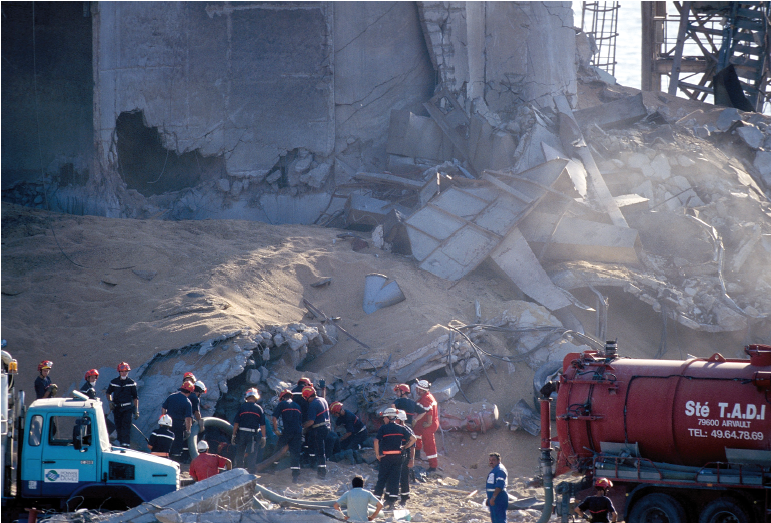 [Speaker Notes: http://www.wired.com/science/discoveries/news/2009/05/gallery_nif?currentPage=4]
5-1電容與電容器
電容（Capacitance） 
平行板電容器
                    
C =              ( F 法拉 )
   K:  介電常數，真空 = 1 
    0:  真空電容率 A:  板面積 d : 兩板距離
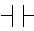 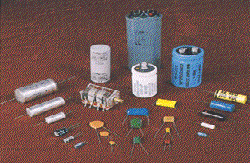 The Uses of Capacitors
As storehouses of electric potential energy 
As vital elements in tuned circuits (radio and TV) and RAM chips
Charging a capacitor
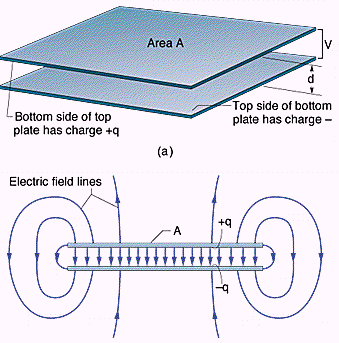 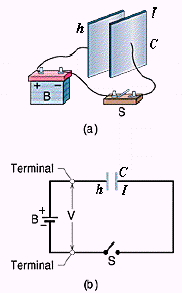 5-2 Calculating the Capacitance
Put a charge q on the plates 
Find E using Gauss’s Law 
Find V between the plates 
Calculate C by its definition
Calculating the electric field
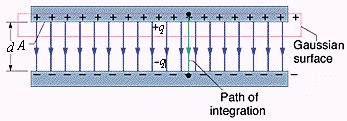 Calculating the potential difference
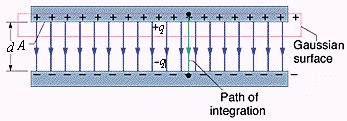 A parallel-plate capacitor
A cylindrical capacitor
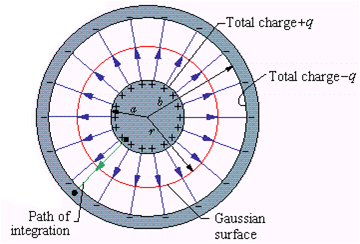 A spherical capacitor
An Isolated Sphere – the missing plate is a conducting sphere of infinite radius
Ex.1 1.0 F 電容器
d = 1.0mm
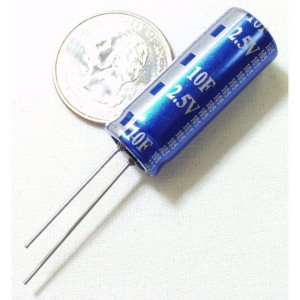 Ex.2 a hyperbaric chamber
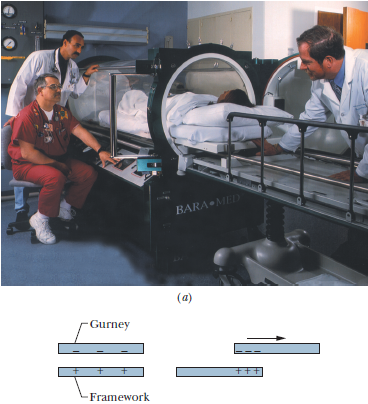 Spark：> 2000V
fire：> 0.20 mJ
→
Vf：> 6000V
Uf：> 0.45 mJ
Conducting floor
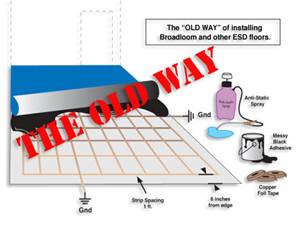 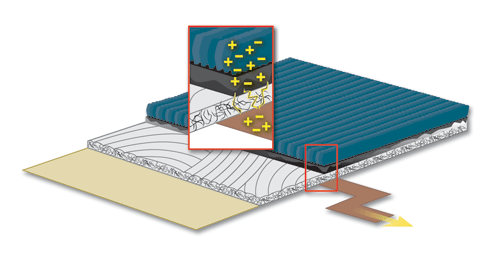 Ex.3 the threshold value Ut ( 150 mJ) required to ignite airborne grains.
5-3 Capacitors in parallel
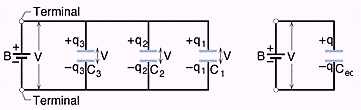 等效電容
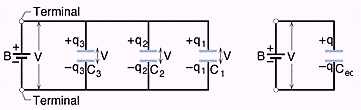 5-4 Capacitors in series
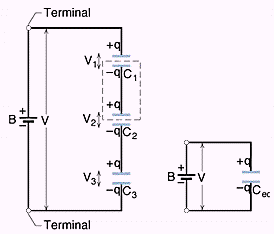 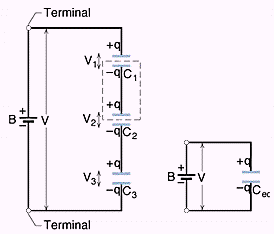 等效電容
Ex.4 Finding eq. capacitor
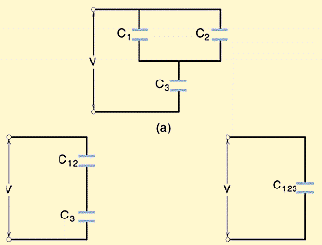 5-5 Storing Energy in an Electric Field
Ex.4 A RAM Chip
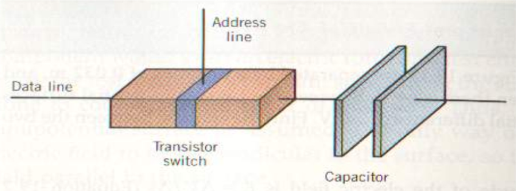 C = 55fF（10-15） V = 5.3 volt
[Speaker Notes: A charged capacitor means that a “one” has been stored.
http://computer.howstuffworks.com/question452.htm]
Ex.5 電容式鍵盤
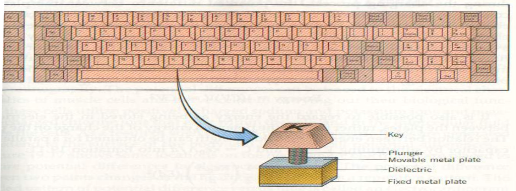 Ex.5 (cont)
A = 9.50  10-5m2 ;  k = 3.50 
按鍵後d由5.00mm減為0.150mm 


按鍵前 C = 0.589PF
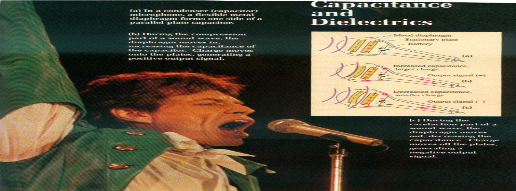 電容式麥克風
Ex.6 defibrillator (除纖顫機)
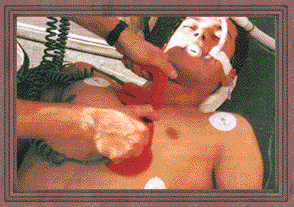 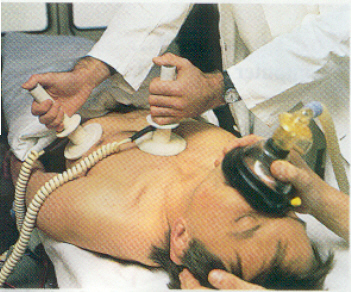 心跳停止病人之急救
盡快求助
盡快給予先進的救命治療
盡快實行心肺復甦術(CPR) 
盡快除纖顫
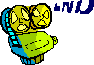